Классный час
Тема: Труд – это жизнь
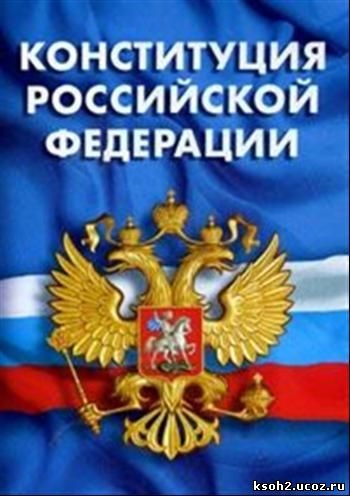 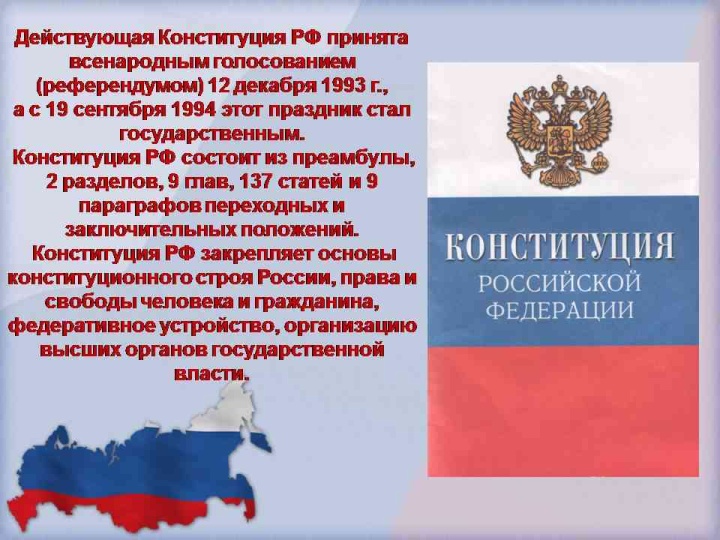 «Граждане России имеют право на труд»
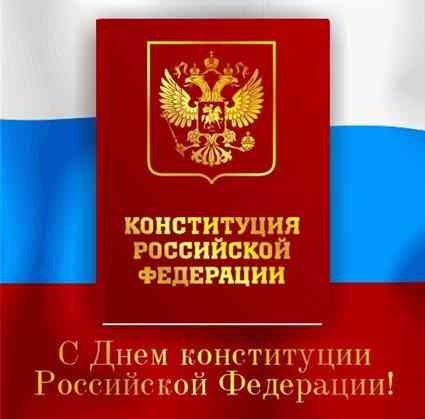 Труд – это такая деятельность человека, которая приносит пользу людям.
«трудный» –
требующий большого труда, напряжения.
- любящий трудиться.
«трудолюбивый»
тот, кто трудится, трудолюбивый человек.
«труженик» –
«Лесенка трудолюбия»
труд
лень
ПОСЛОВИЦЫ О ТРУДЕ
Кто не работает,
тот не ест.
Дело мастера
боится.
Делу время,
а потехе час.
Не сиди сложа руки
так и не будет скуки.
Без труда
не вынешь рыбку 
       из пруда.
«Алфавит профессий»
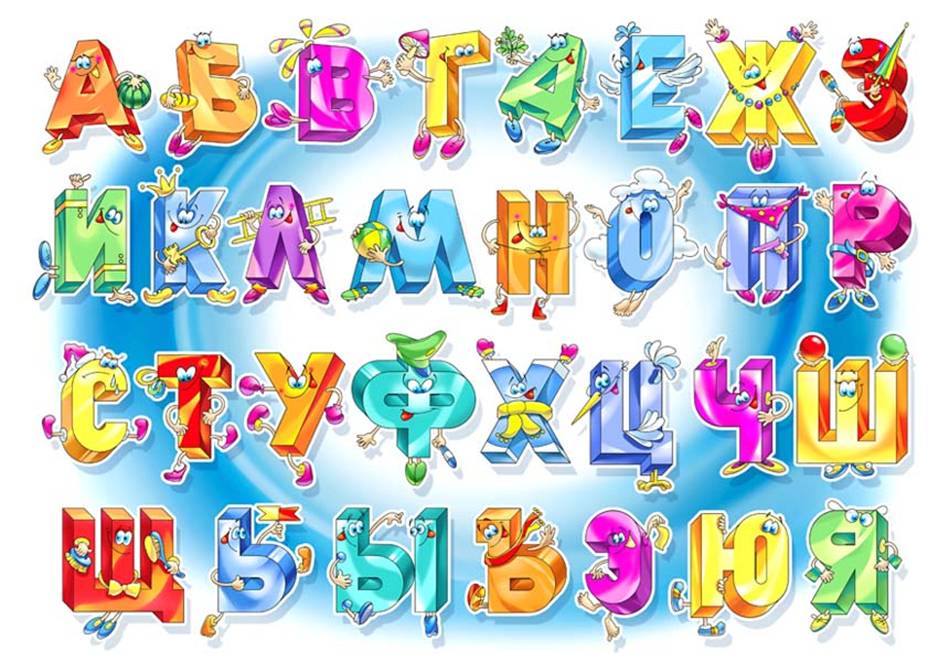 «Лесенка трудолюбия»
Будем к знаниям стремиться,
И стараться и трудиться!
Сегодня на классном часе

             Я     узнал…

Понял…

             Почувствовал…